CTA-INFN –sommario del triennio 2017-2019
N.Giglietto
Padova 18-19/11/2019
1
Com’eravamo nel 2016
EoI firmato nel 2015 (impegni base verso CTA)
Premiale in conclusione (sipm)
Rapporti INAF-INFN in CTA
LST e SCT
Padova 18-19/11/2019
2
Come siamo strutturati nel 2019
Rapporti consolidati e  tranquilli con INAF
LST1 inaugurato (e costruito con 50% elettronica + funi e meccanica INFN), LST2 in avvio, ottima la collaborazione INFN-LST
pSCT inaugurato (entro il 2021, con SiPm INFN su tutta la camera)
Accordo quadro NSF (con l’INFN che contribuisce per 0.6M$ su 2M$ totali), buona collaborazione INFN-US in generale
Ingresso in MAGIC e fusione sigle
Padova 18-19/11/2019
3
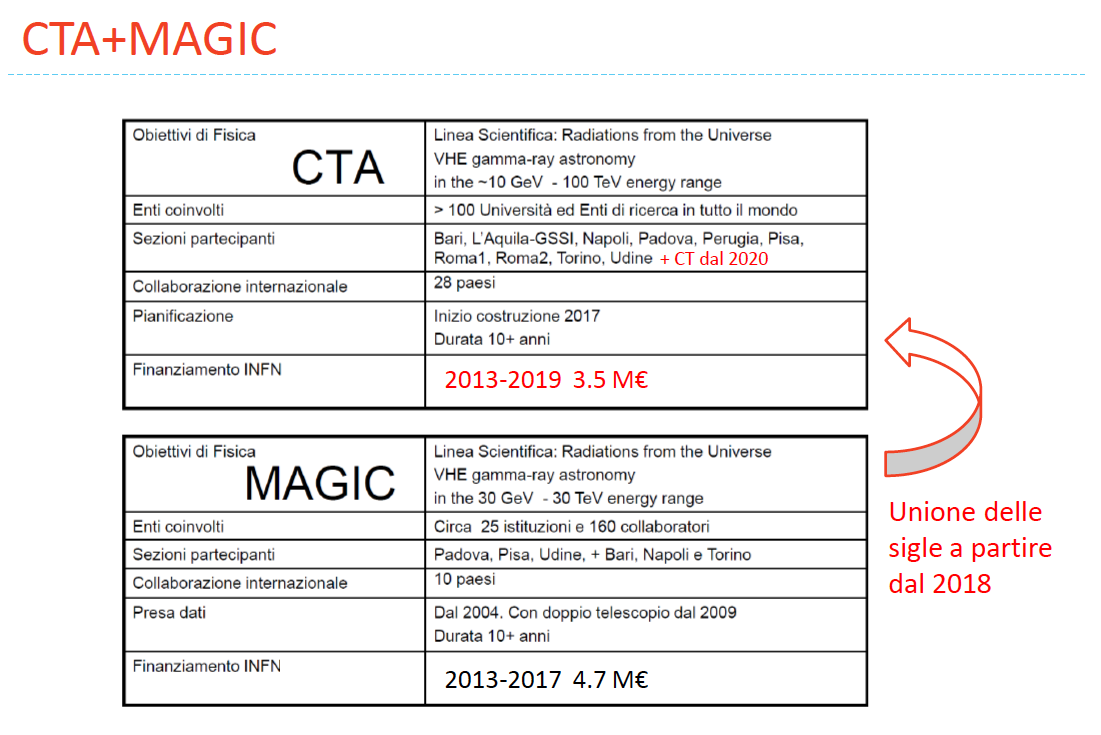 Padova 18-19/11/2019
4
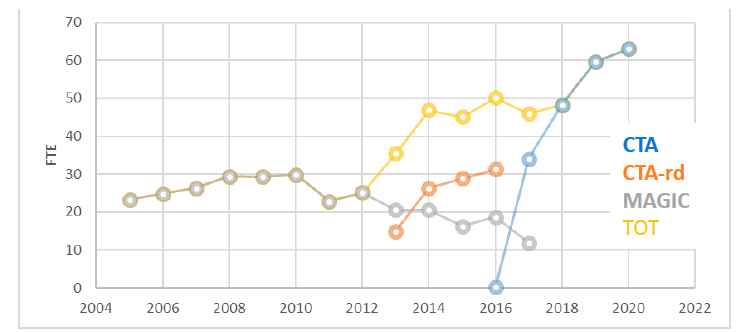 Padova 18-19/11/2019
5
Problemi affrontati (a futura memoria)
CF MAGIC e MoU MAGIC:
Non è stato possibile pagare i CF dal 2018:
CF (>50k) richiedono una approvazione in giunta
Il passaggio ha evidenziato che i CF non possono essere pagati se non c’è un MoU valido
L’MoU scaduto (nel 2017, non riconosciute valide le approvazioni siglate dal RN) non può essere rinnovato perché scaduto (la continuità è essenziale)!!!
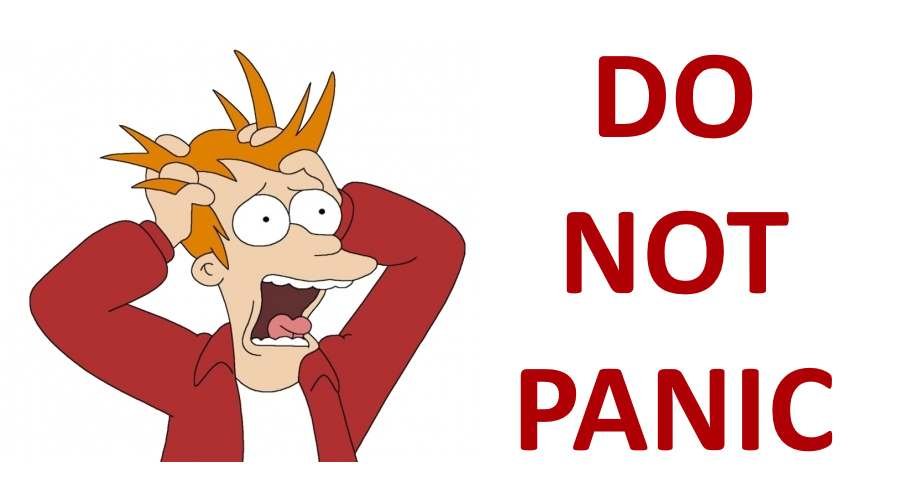 Padova 18-19/11/2019
6
Tipica situazione da comma 22…
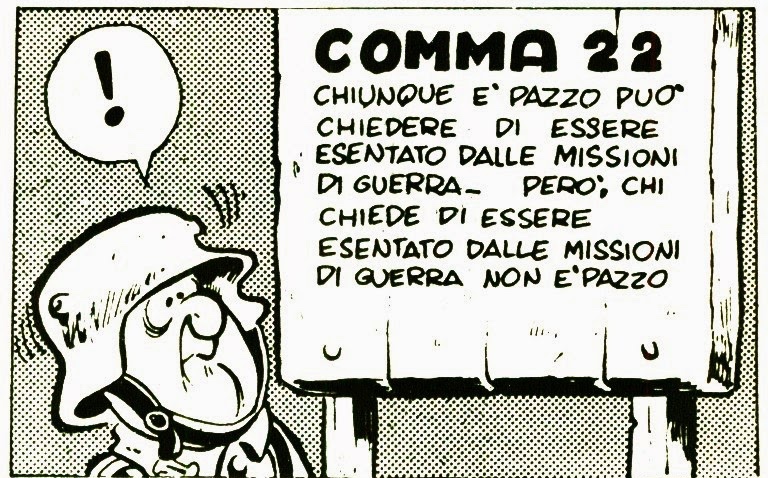 Da un romanzo di Joseph Heller
Con diverse trasposizioni cinematografiche
Paradosso del «mentitore»:
Epimenide di Creta nel VI secolo a.C.: Socrate dice “Platone dice il falso”; Platone dice “Socrate dice il vero”.
Philip Jourdain nel 1913, riassunse il paradosso in “la frase seguente è falsa – la frase precedente è vera”.
Insomma un bel pasticcio…risolto 2 mesi fa…
Padova 18-19/11/2019
7
MoU MAGIC riproposto e siglato INFN nel 2019 (durata 5anni)









MoU CTAC, siglato nel 2019
MoU sub consorzi (SCT, LST) non formalmente siglati dall’INFN (o non esistenti) è da valutare se vanno formalizzati
=> Vanno evitate procedure informali, preferire una formalizzazione anche se la procedura può risultare lunga
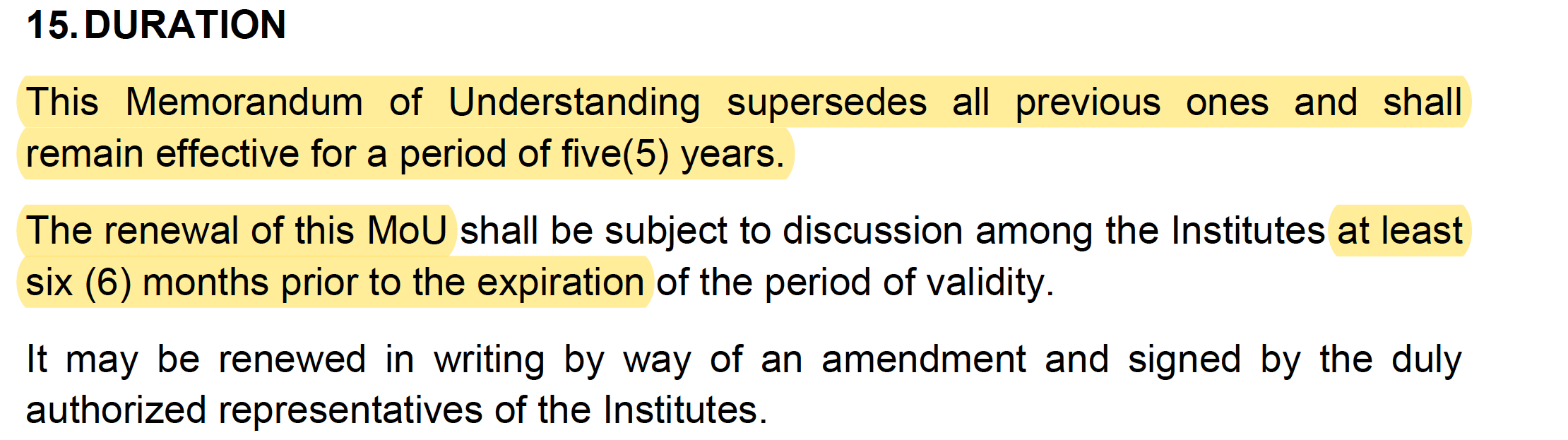 Padova 18-19/11/2019
8
Sommario
Ci avviamo in una fase prevalentemente costruttiva ma con aspetti di R&D ancora presenti.
Curare con dettaglio gli aspetti costruttivi in-kind e quelli R&D baseline;
Coordinarsi strettamente con il nuovo rappresentante INFN nel RB
Seguire gli sviluppi SST
Buon lavoro Riccardo!!!!
Padova 18-19/11/2019
9